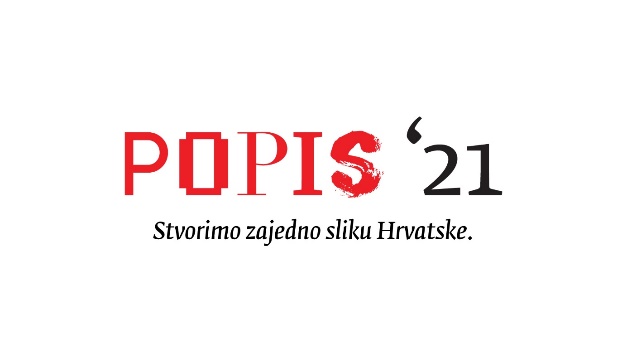 Predstavljanje prvih rezultata
14. siječnja 2022.
Što je cilj Popisa 2021. i koja mu je svrha?
Popis je najopsežniji izvor podataka o stanovništvu, kućanstvima, obiteljima i stanovima. 
Svrha je popisa utvrditi:
broj i prostorni raspored stanovništva
osnovna demografska, obrazovna, migracijska, ekonomska i druga obilježja 
obilježja kućanstava i stanova.
PRVI REZULTATI POPISA 2021.
Stranica 2
Zašto je Popis važan i što će biti s podacima?
Ti su podaci nužni za provedbu:
gospodarskih i socijalnih razvojnih politika 
znanstvenih istraživanja.
Svi prikupljeni podaci su tajni 
upotrebljavat će se isključivo za statističke svrhe, sukladno Zakonu o službenoj statistici.
PRVI REZULTATI POPISA 2021.
Stranica 3
Koje je područje obuhvaćenoi kada se Popis održao?
Utvrđuje stanje unutar granica Republike Hrvatske i ne odnosi se na iseljeništvo
Održao se između 13. rujna i 14. studenoga 2021.
Od 13. od 26. rujna osobe su se mogle popisati samostalno na portalu e-Građani, istodobno popisujući kućanstvo i stan u kojem stanuju
od 27. rujna do 14. studenoga 2021., popisivači su popisivali s pomoću elektroničkih uređaja sve popisne jedinice koje se nisu samostalno popisale
PRVI REZULTATI POPISA 2021.
Stranica 4
Na koje se vrijeme odnosio Popis?
Popis je utvrdio stanje 31. kolovoza 2021. u 24 sata.
Tijekom popisivanja tražili su se odgovori prema stanju u tom referentnom trenutku Popisa 2021. 
Jedinstveni Referentni trenutak Popisa nužno je odrediti zbog kretanja ljudi i promjena koje se događaju u stambenim jedinicama koje se popisuju.
PRVI REZULTATI POPISA 2021.
Stranica 5
Tko je provodio Popis 2021.?
9.500 sudionika angažirano je za provedbu Popisa.
Popisivači
Kontrolori
Instruktori
Koordinatori/Zamjenici koordinatora
Članovi županijskih popisnih povjerenstava i Popisnog povjerenstva Grada Zagreba
Članovi popisnih povjerenstava ispostava 
Voditelji popisnih centara
PRVI REZULTATI POPISA 2021.
Stranica 6
Prvi rezultati Popisa 2021.
PRVI REZULTATI POPISA 2021.
Stranica 7
Prvi rezultati Popisa 2021.
Ukupan broj:
stanovnika: 3.888.529
kućanstava: 1.438.423
stambenih jedinica: 2.350.444
PRVI REZULTATI POPISA 2021.
Stranica 8
Usporedba s Popisom 2011.
PRVI REZULTATI POPISA 2021.
Stranica 9
PRVI REZULTATI POPISA 2021.
Stranica 10
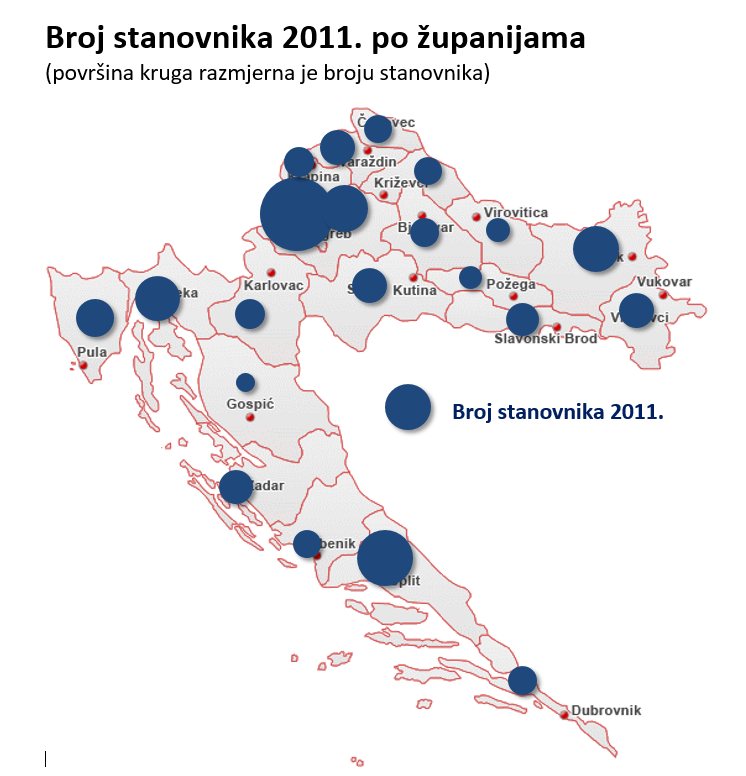 Broj stanovnika 2011. po županijama
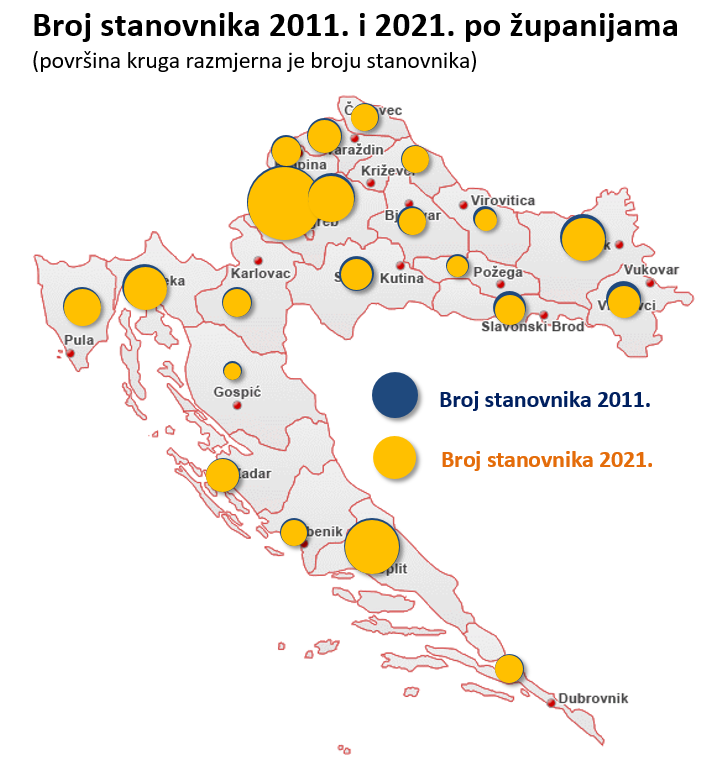 PRVI REZULTATI POPISA 2021.
Stranica 11
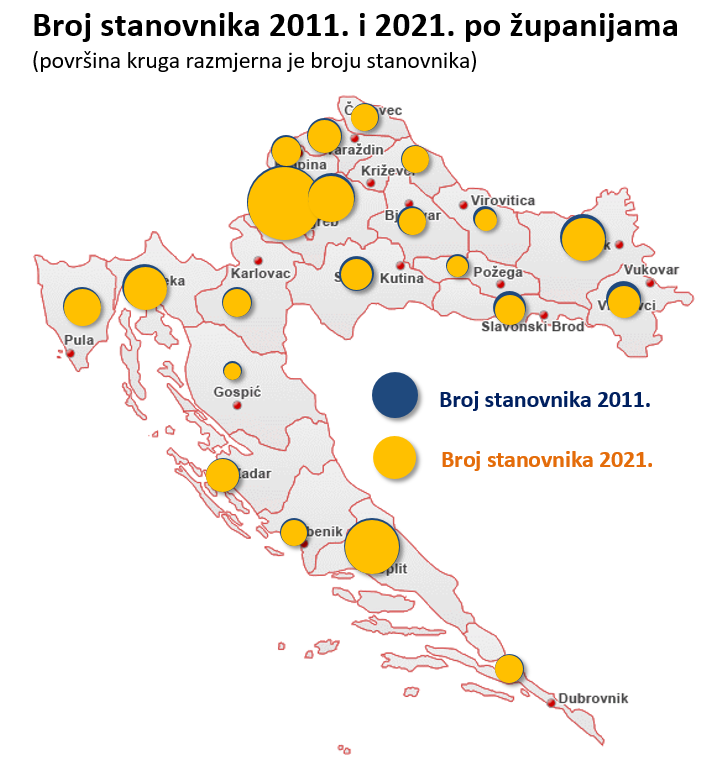 Prvi rezultati Popisa 2021.Najveće smanjenje broja stanovnika bilježe:■ Vukovarsko-srijemska županija■ Sisačko-moslavačka županija■ Brodsko-posavska županija■ Požeško-slavonska županija■ Virovitičko-podravska županija
PRVI REZULTATI POPISA 2021.
Stranica 12
PRVI REZULTATI POPISA 2021.
Stranica 13
PRVI REZULTATI POPISA 2021.
Stranica 14
Prvi rezultati Popisa 2021.
Od 2011. do 2021. ukupan:
broj stanovnika smanjio se za 396.360odnosno za -9,25% 
broj kućanstava smanjio se za 80.615 odnosno za -5,31% 
broj stambenih jedinica povećao se za 103.534odnosno za +4,61%
PRVI REZULTATI POPISA 2021.
Stranica 15
Prvi rezultati Popisa 2021.
Od 2011. do 2021. ukupan:
broj stanovnika smanjio se više od 10% u 12 županija
broj kućanstava smanjio se više od 10% u 5 županija 
broj stambenih jedinica povećao se više od 10% u 4 županije
PRVI REZULTATI POPISA 2021.
Stranica 16
Prvi rezultati Popisa 2021.
Od 2011. do 2021. 
Broj stanovnika smanjio se za: 396.360
Od 2011. do 2020. 
Prirodni prirast: -141.707(razlika broja živorođenih i umrlih)
Migracijski saldo:  -111.922(razlika broja doseljenih i iseljenih) 
I.-XI. 2021. 
Prirodni prirast: -22.934 (siječanj – studeni 2021.)(razlika broja živorođenih i umrlih)
Migracijski saldo:  privremeni podaci bit će poznati sredinom 2022.(razlika broja doseljenih i iseljenih) 
Razlika: 119.797 (prema prvim rezultatima Popisa)
PRVI REZULTATI POPISA 2021.
Stranica 17
Konačni podaci Popisa 2021.
Bit će objavljeni u skladu s programima publiciranja i kalendarima objavljivanja statističkih podataka Državnog zavoda za statistiku.
PRVI REZULTATI POPISA 2021.
Stranica 18
Hvala na pozornosti
E-mail: press@dzs.hr